Česká Lípa v přízni státníků, vztah města a prezidentské kanceláře
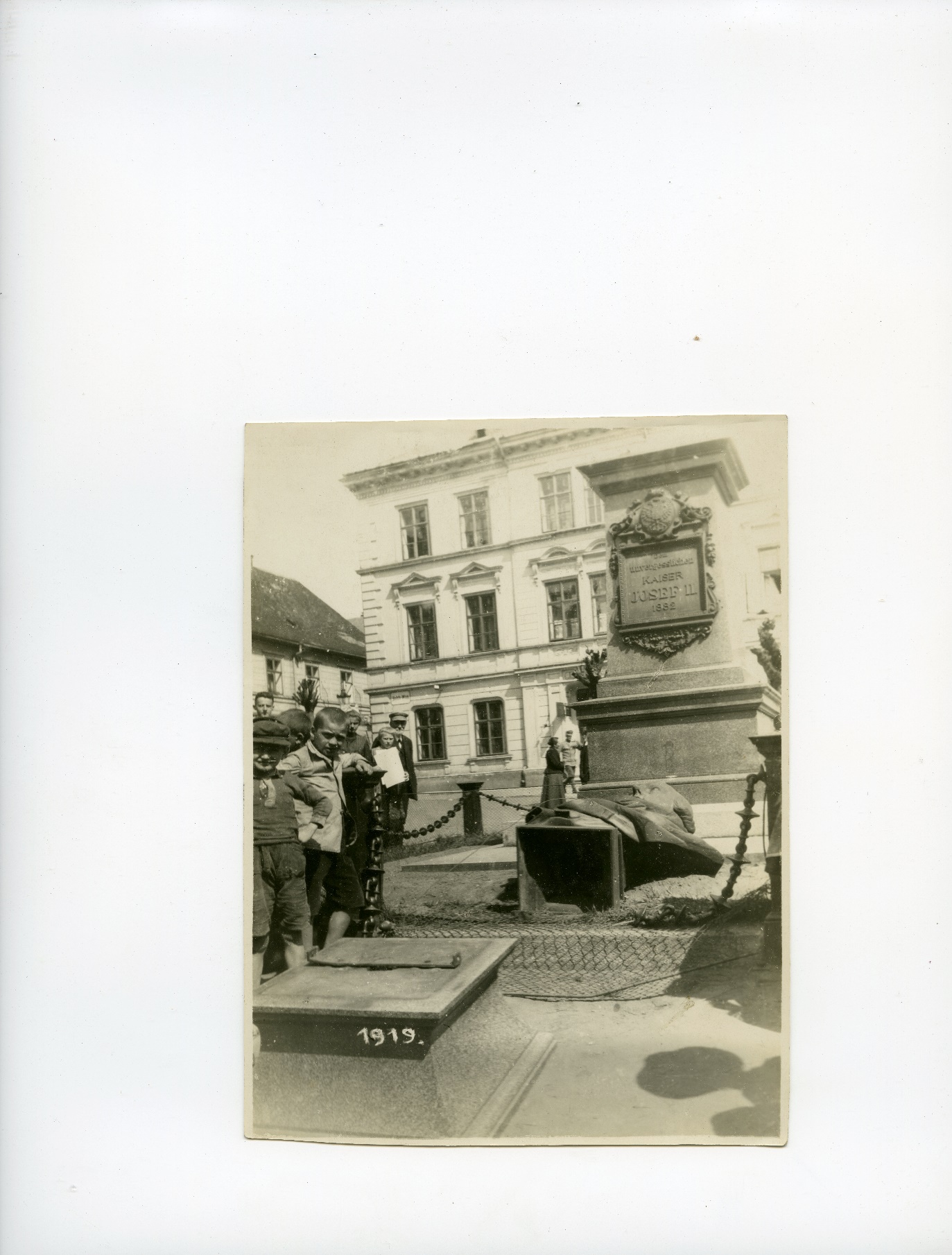 Mgr. Tomáš Cidlina (Vlastivědné muzeum a galerie v České Lípě)
Masarykova třída
Iniciativa učitele Jana K. Hanuše, únor 1930
Masarykova třída
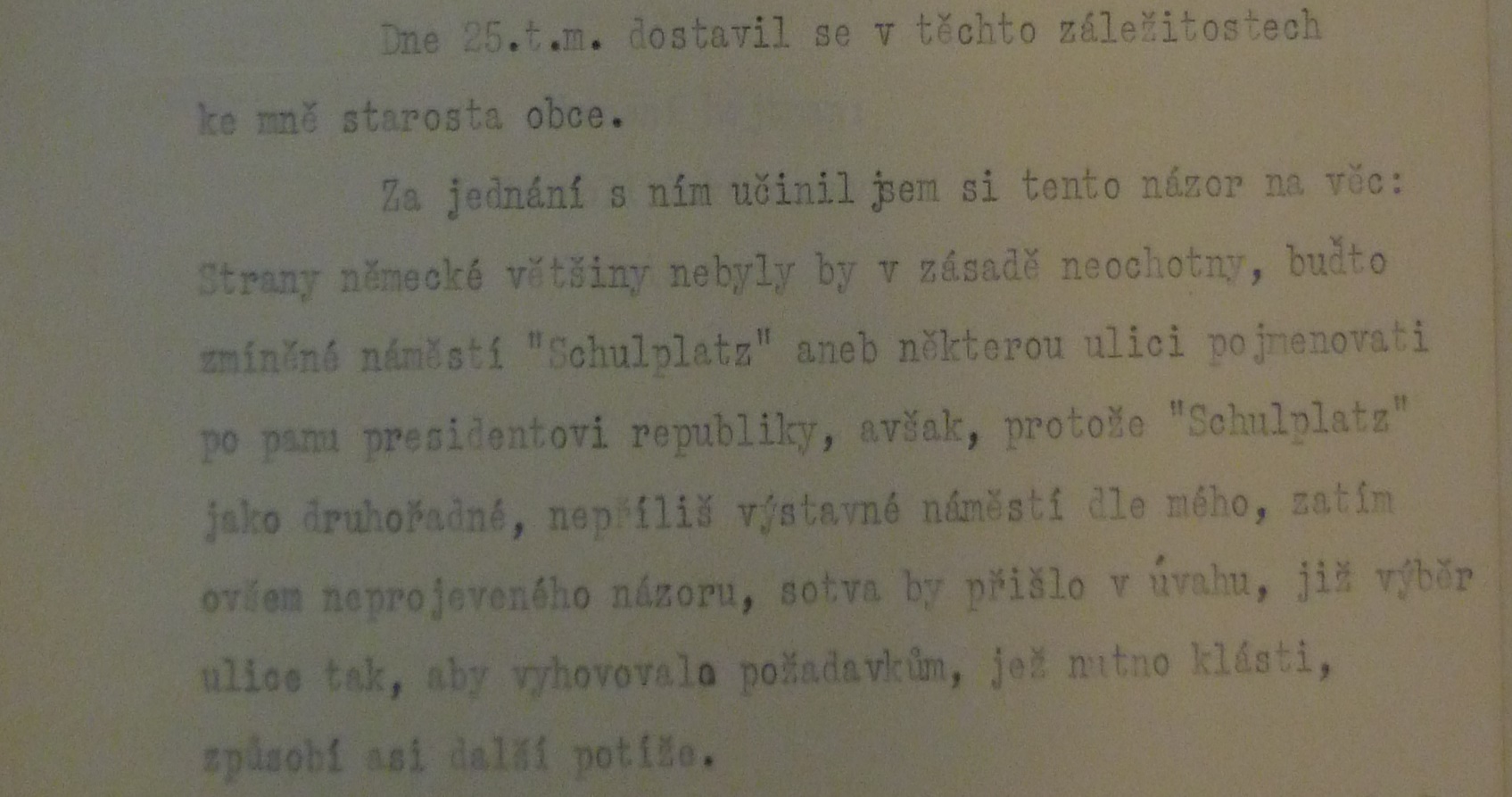 Důvěrná zpráva Ministerstva vnitra okresnímu hejtmanovi v České Lípě, únor 1930
Zpráva okresního hejtmana Ministerstvu vnitra, únor 1930
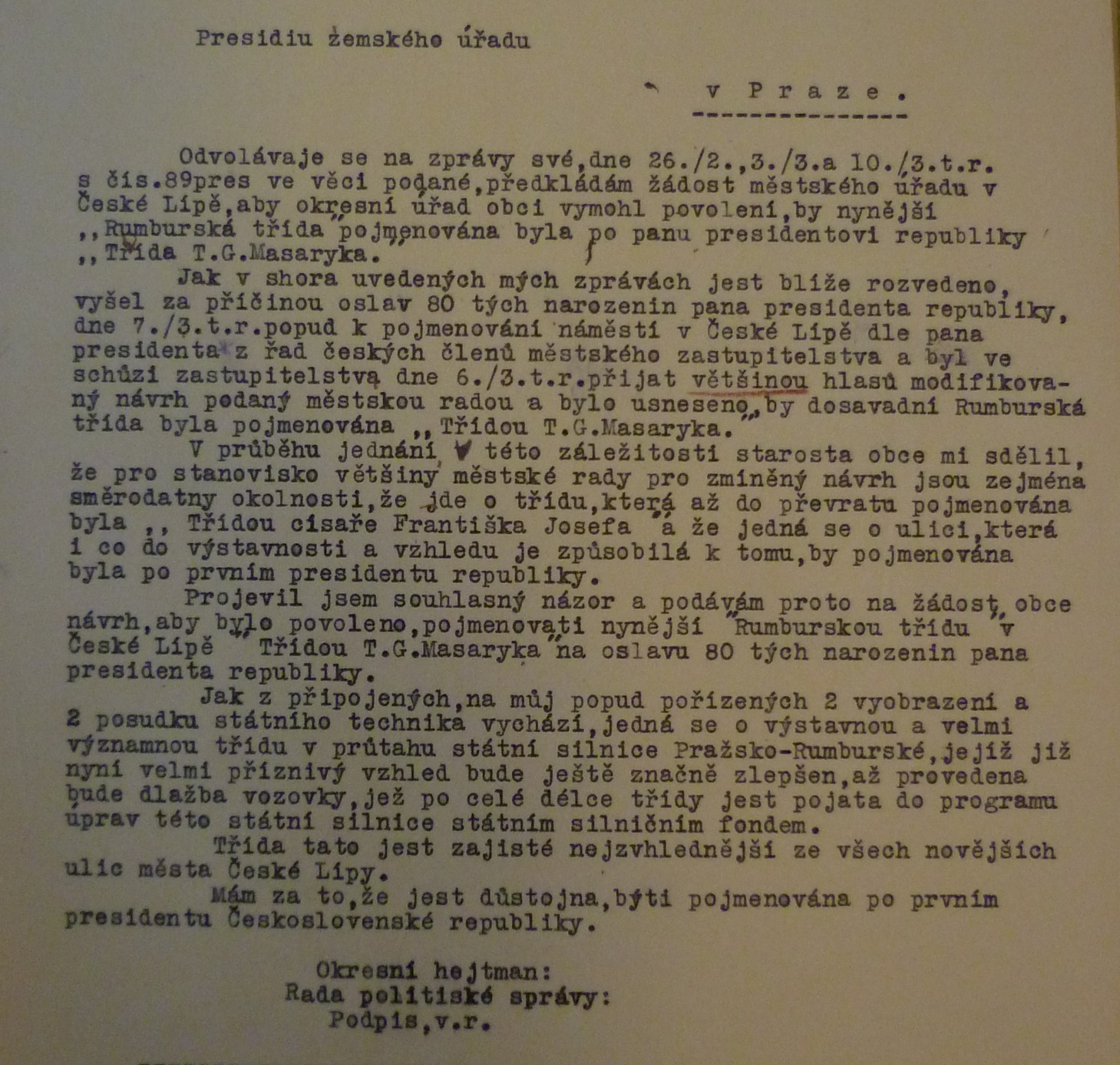 Masarykova třída
Zpráva okresního hejtmana Zemskému prezidiu, březen 1930
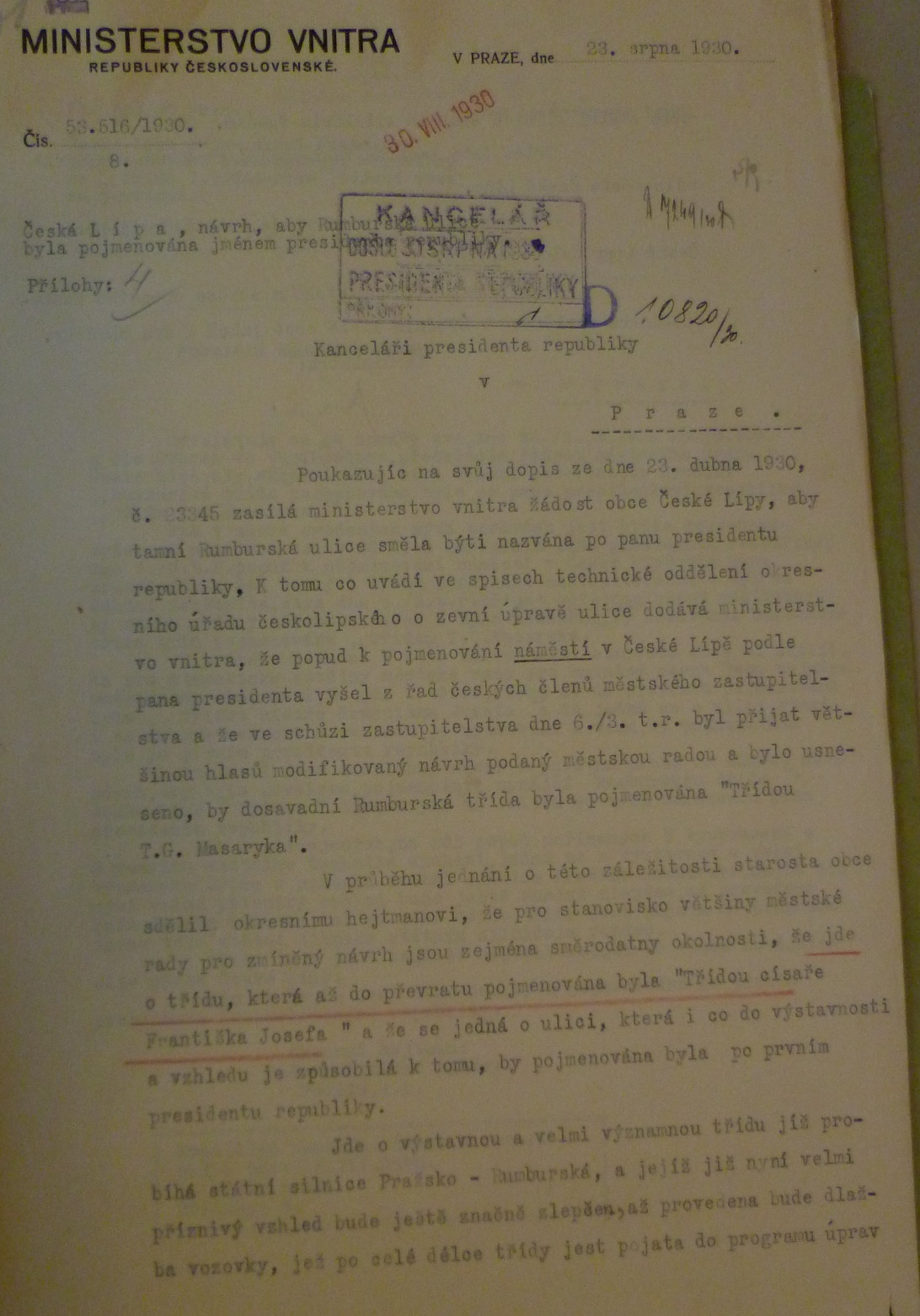 Masarykova třída
Stanovisko Ministerstva vnitra adresované Kanceláři Prezidenta republiky, srpen 1930
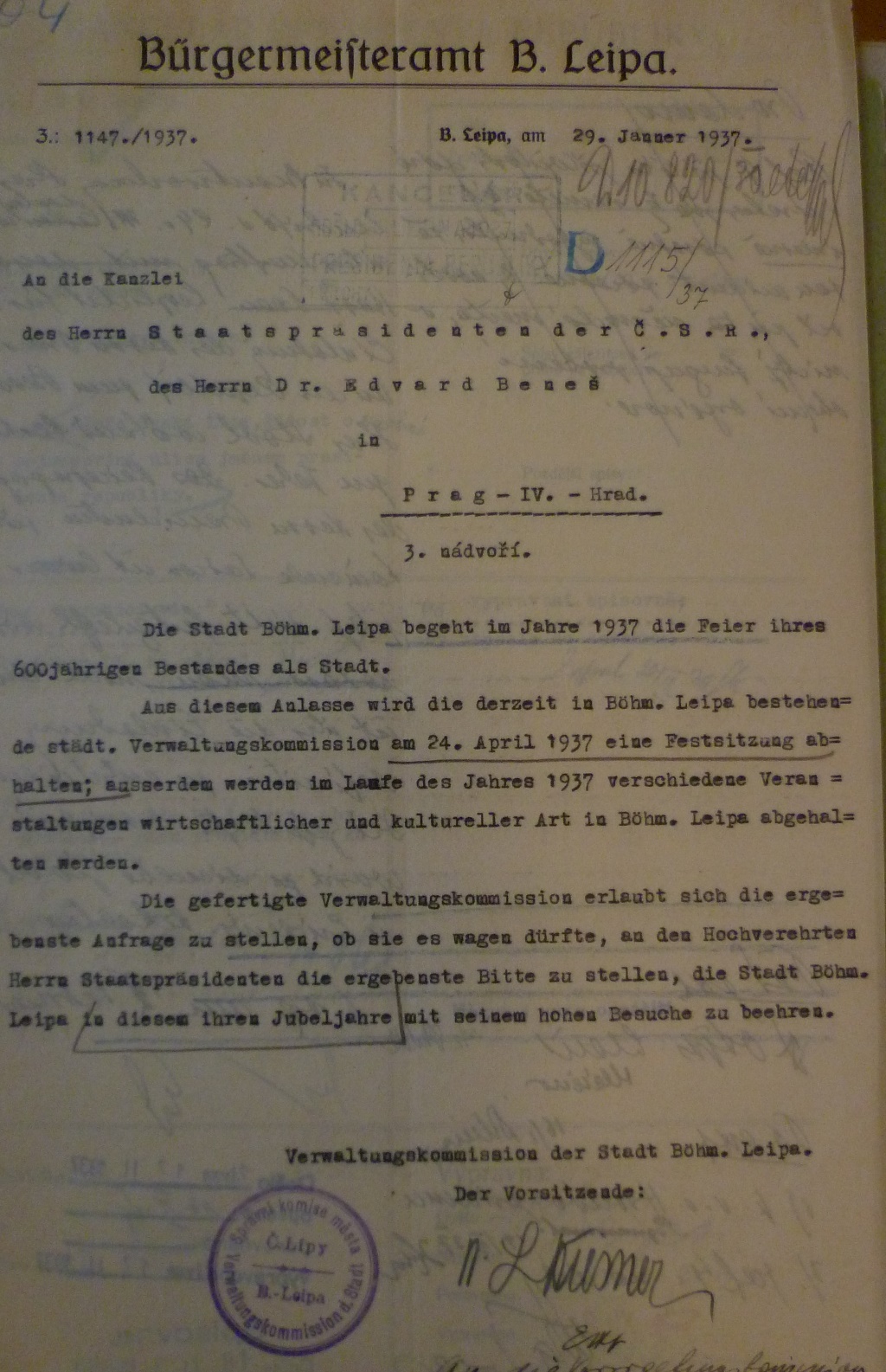 Pozvání Edvarda Beneše do České Lípy
Pozvání městského úřadu v České Lípě, leden 1937
Pokus o jmenování Edvarda Beneše čestným občanem města
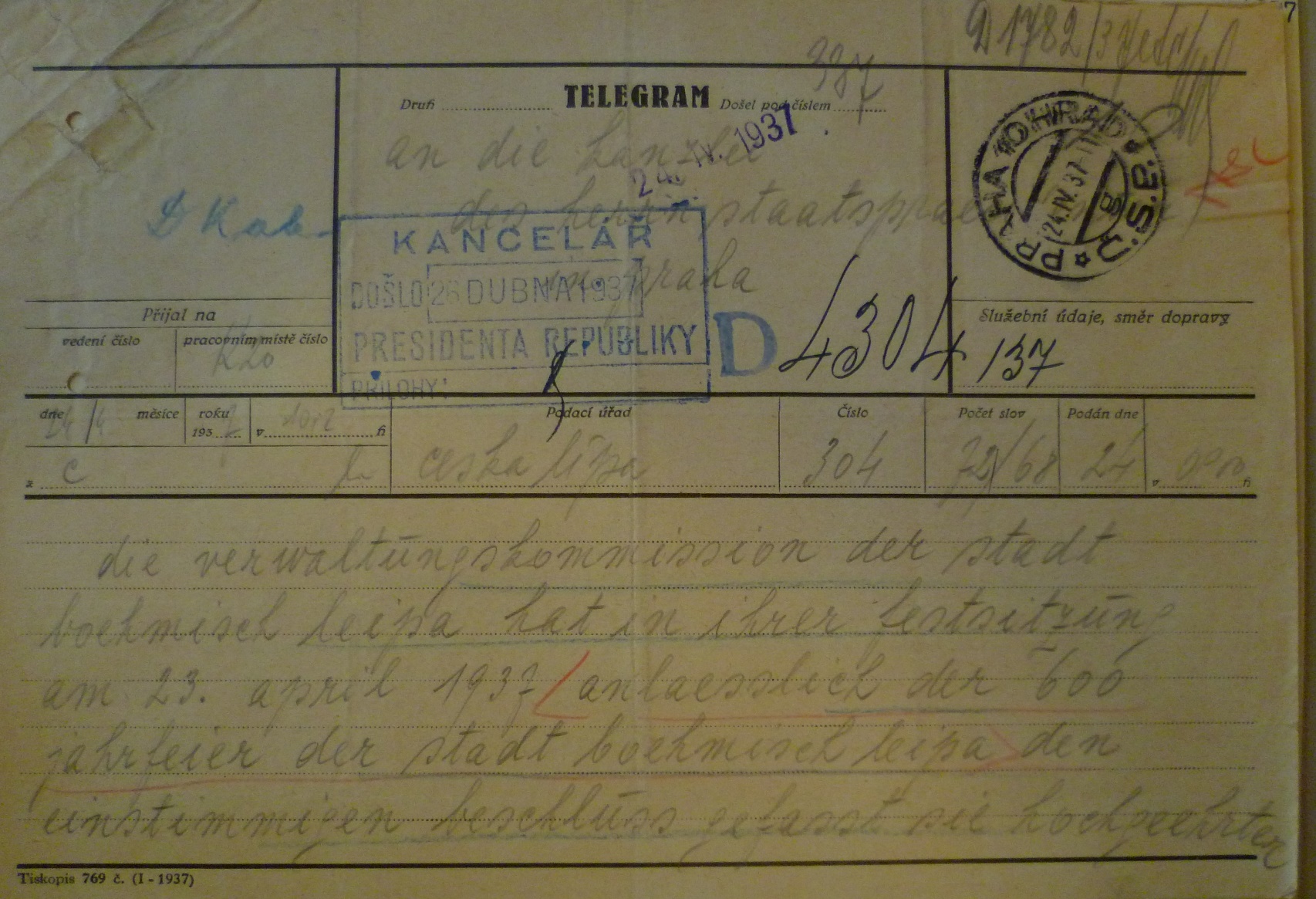 Telegram adresovaný městským úřadem v České Lípě Kanceláři prezidenta republiky, duben 1937
Pokus o jmenování Edvarda Beneše čestným občanem města
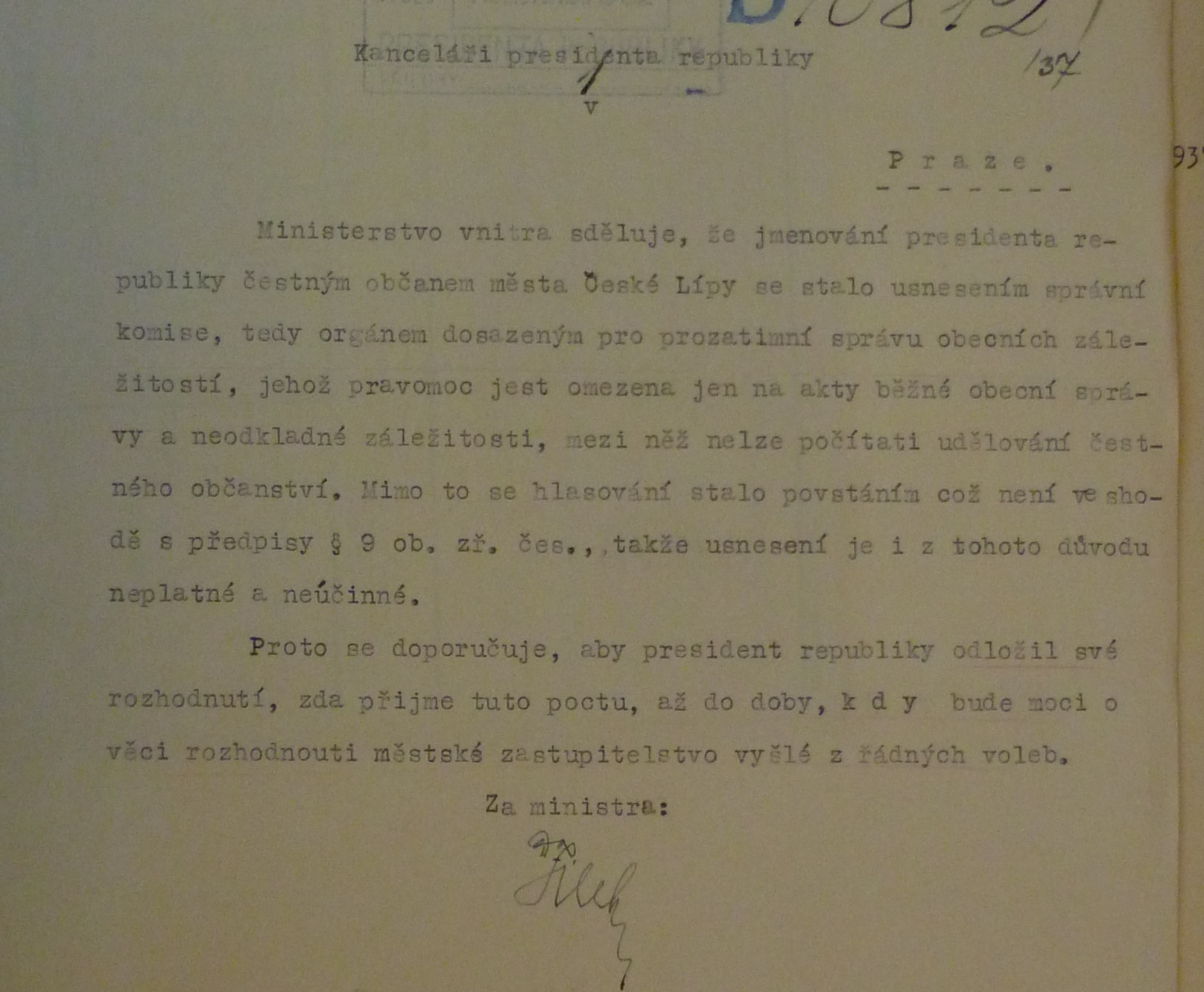 Zamítavé stanovisko Ministerstva vnitra, srpen 1937
Loajalita k Benešovi
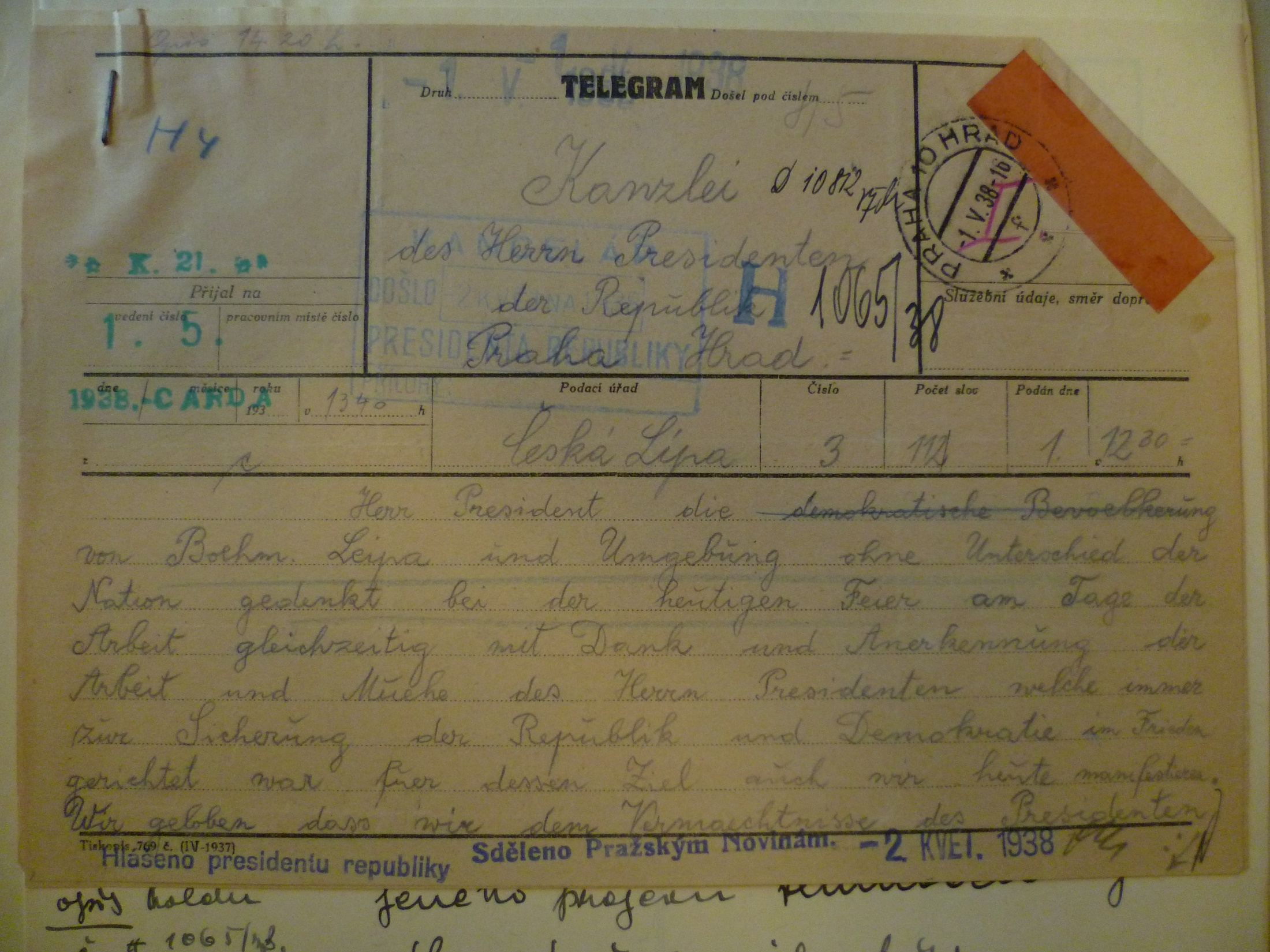 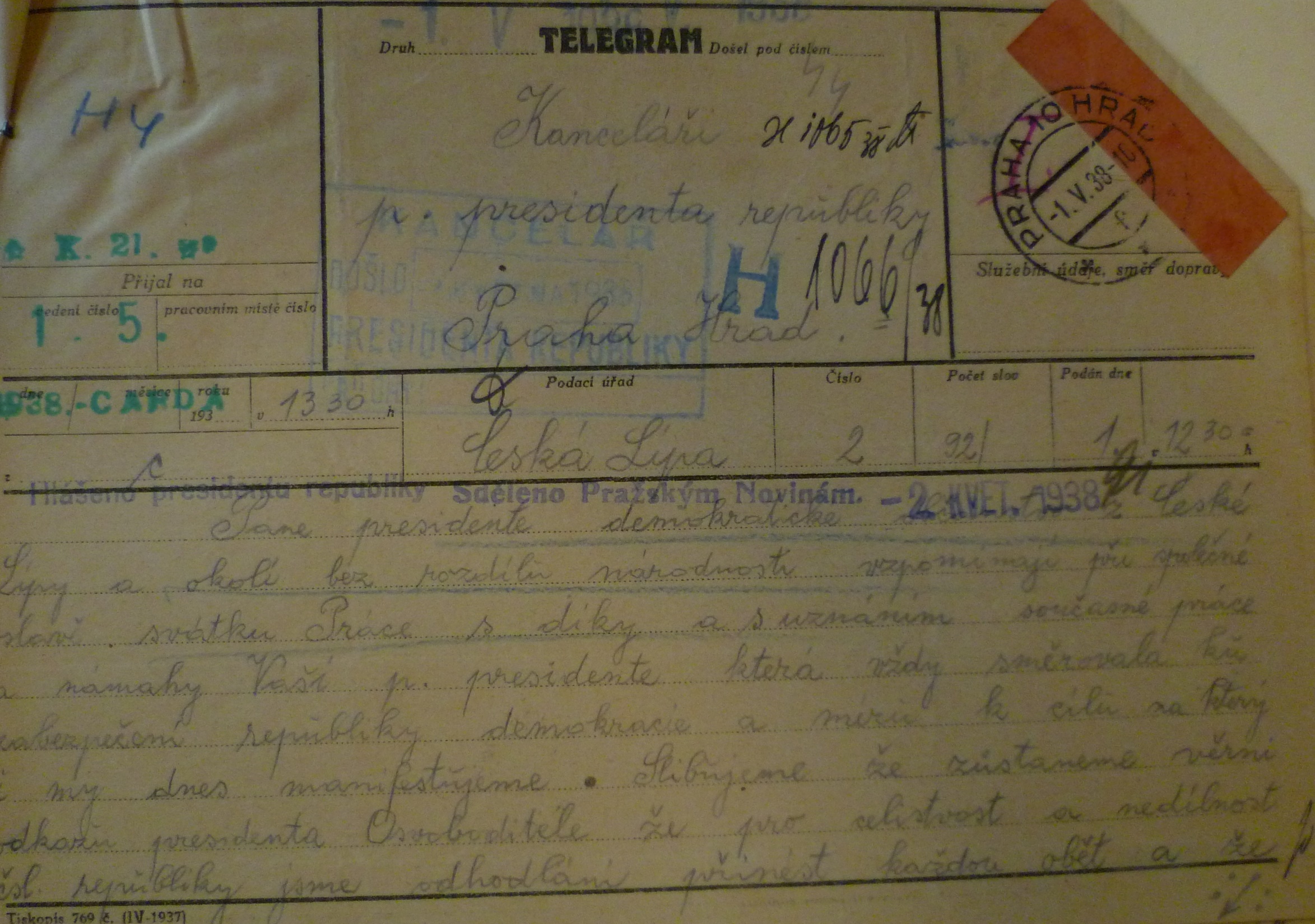 Telegramy s blahopřáním k svátku Práce prezidentu Benešovi, květen 1938
Náměstí dr. Edvarda Beneše
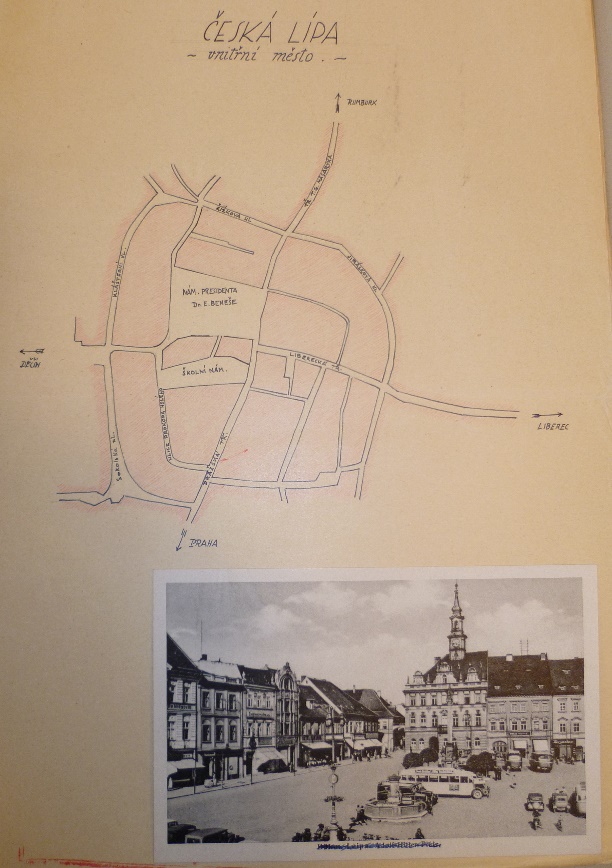 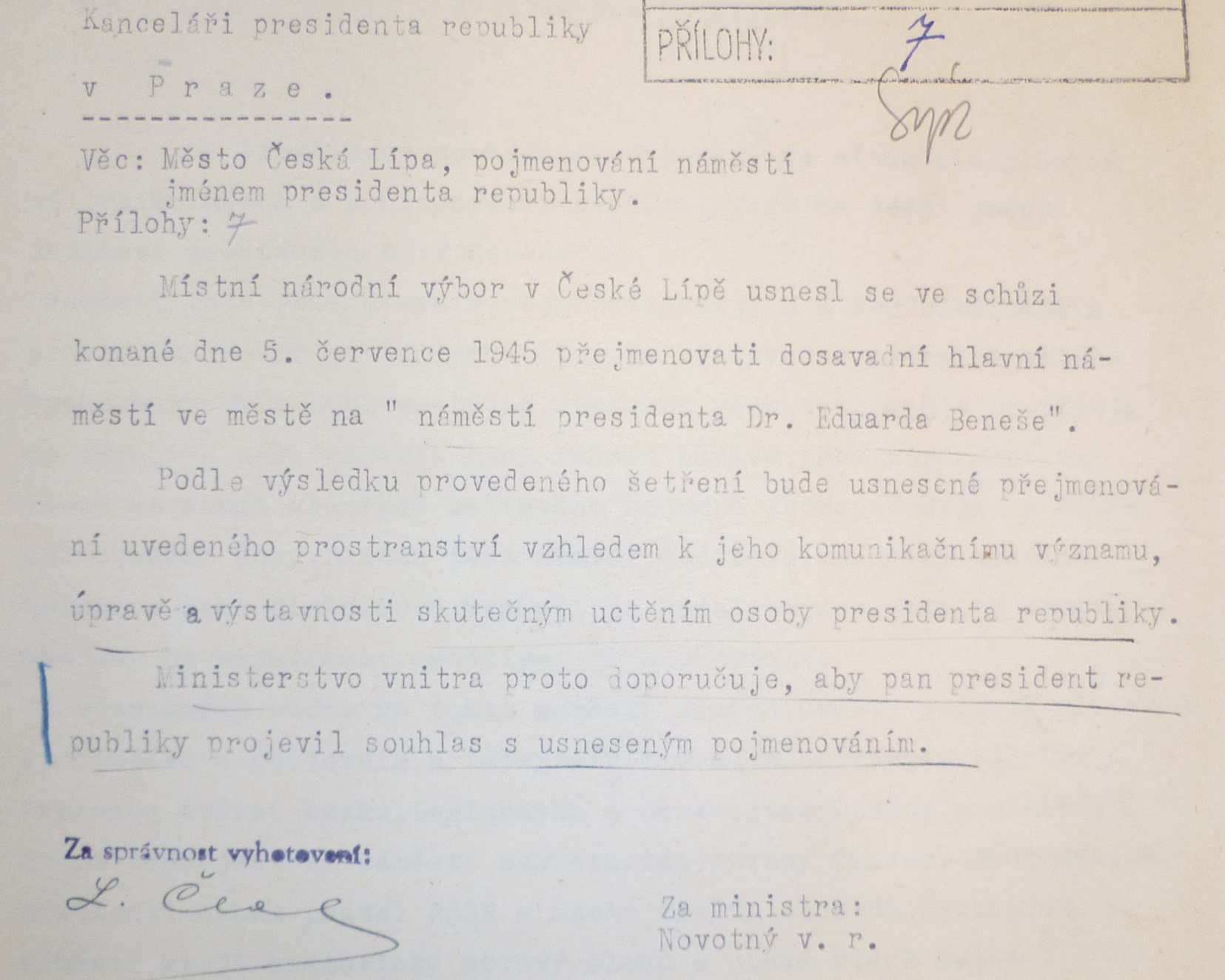 Situační plán náměstí s fotografií zaslanou Zemskému národnímu výboru v Praze, leden 1946
Stanovisko Ministerstva vnitra k přejmenování náměstí, leden 1946
Náměstí dr. Edvarda Beneše
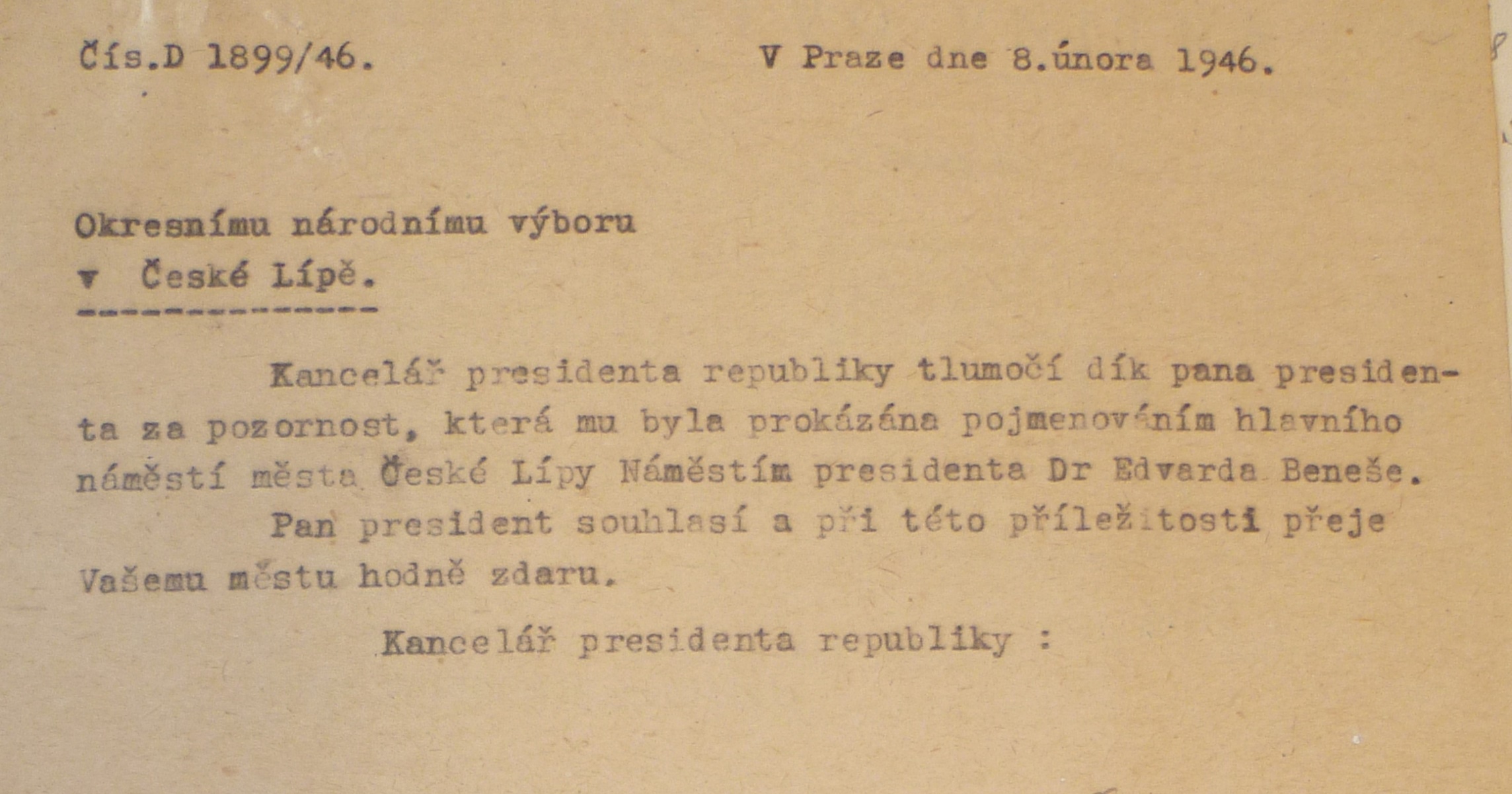 Poděkování prezidentské kanceláře, únor 1946
Loajalita k Benešovi 2
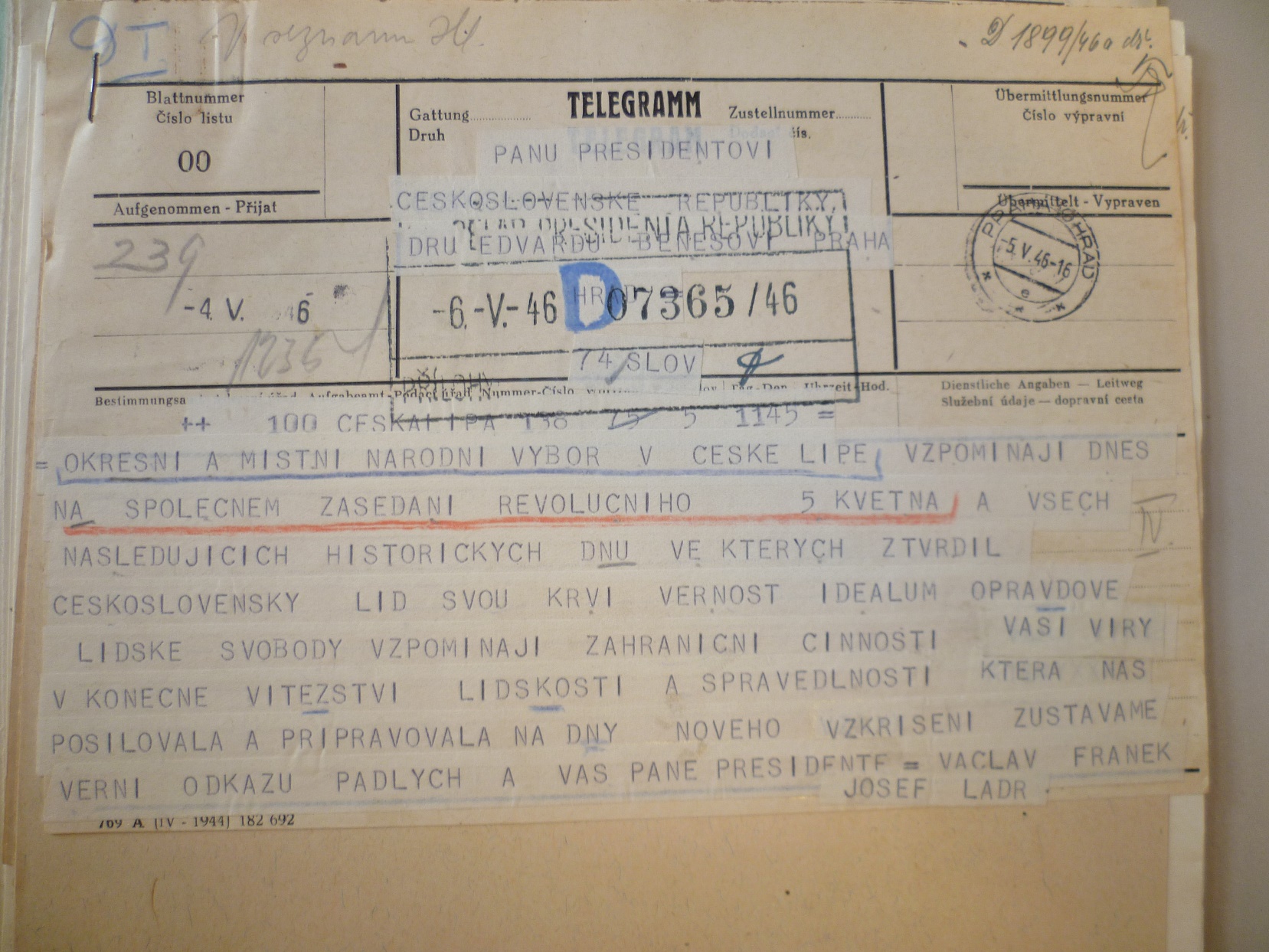 Telegram prezidentovi k výročí květnového povstání, květen 1946
Klement Gottwald čestným občanem
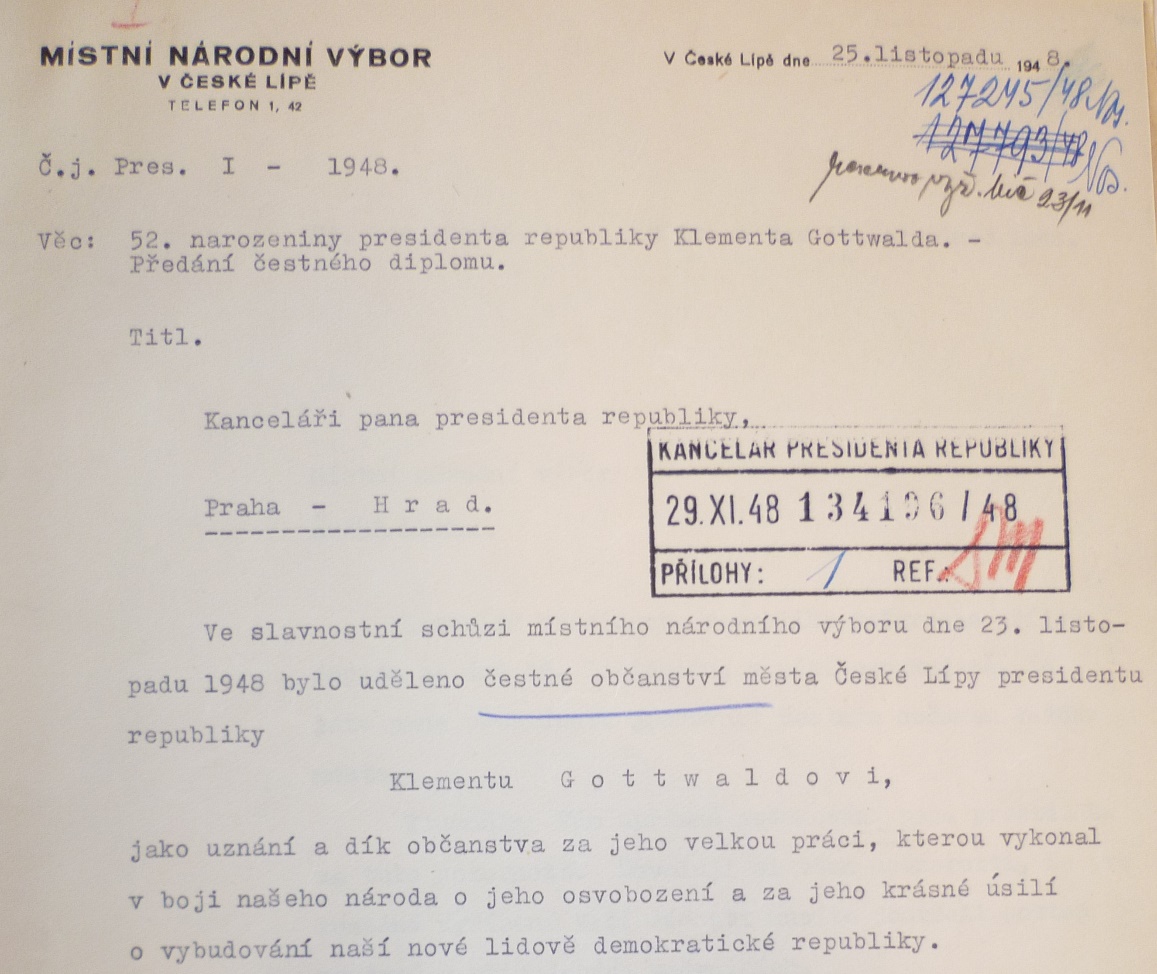 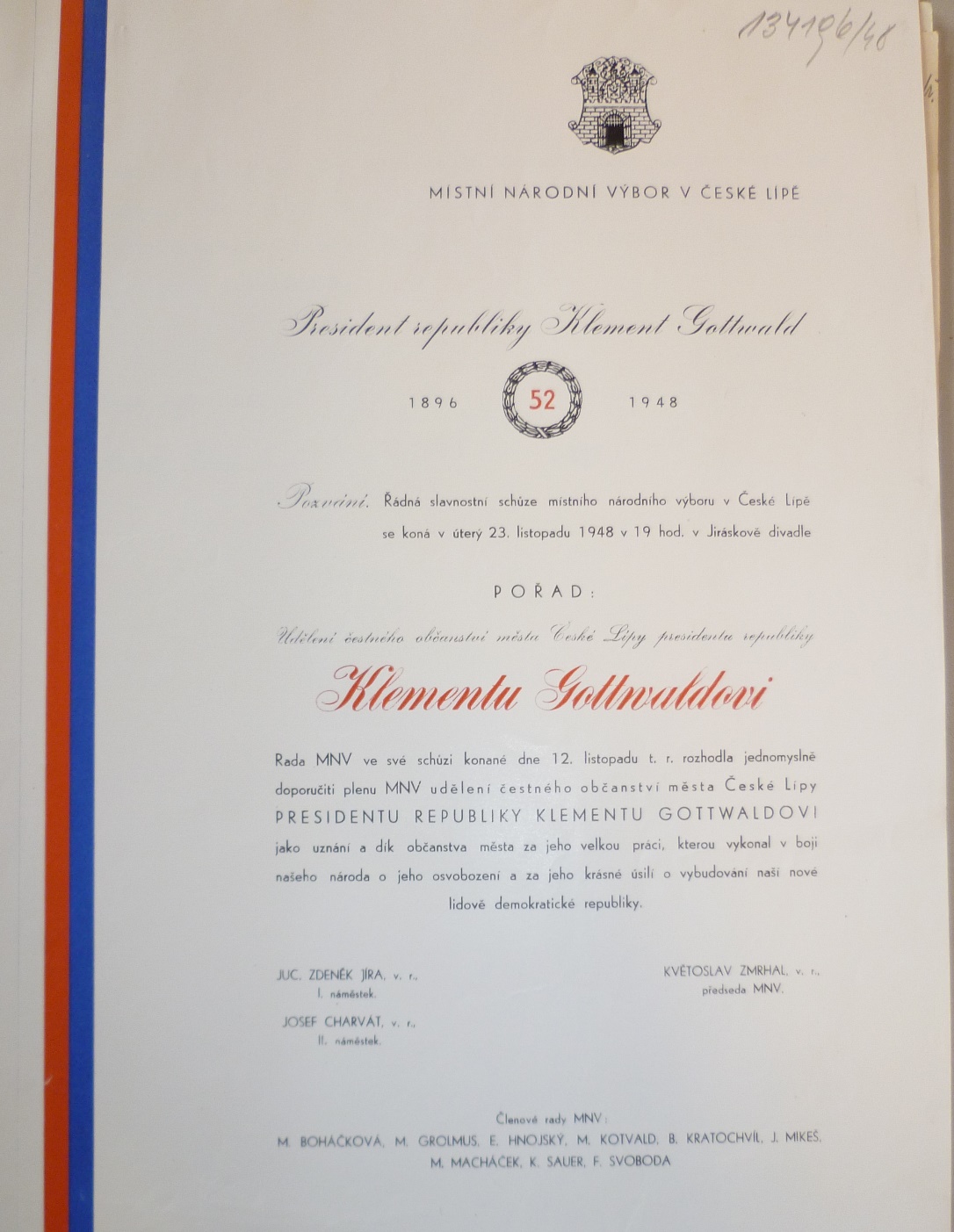 Oznámení Kanceláři prezidenta republiky o udělení čestného občanství, listopad 1948
Pamětní list k pořadu udělení čestného občanství v Jiráskově divadle, listopad 1948
Loajalita ke Gottwaldovi
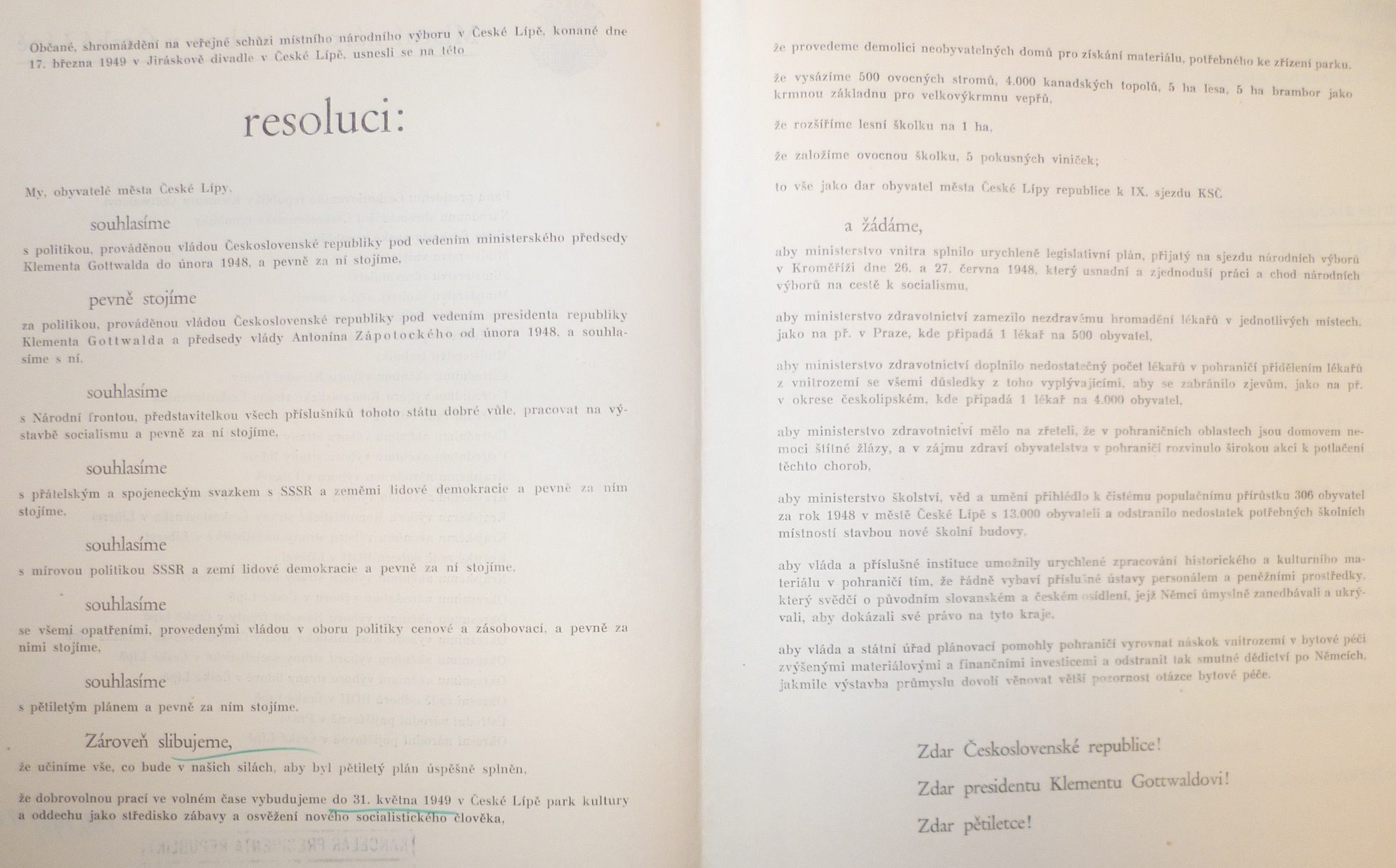 Rezoluce z veřejné schůze Národního výboru, březen 1949
Náměstí prezidenta Klementa Gottwalda
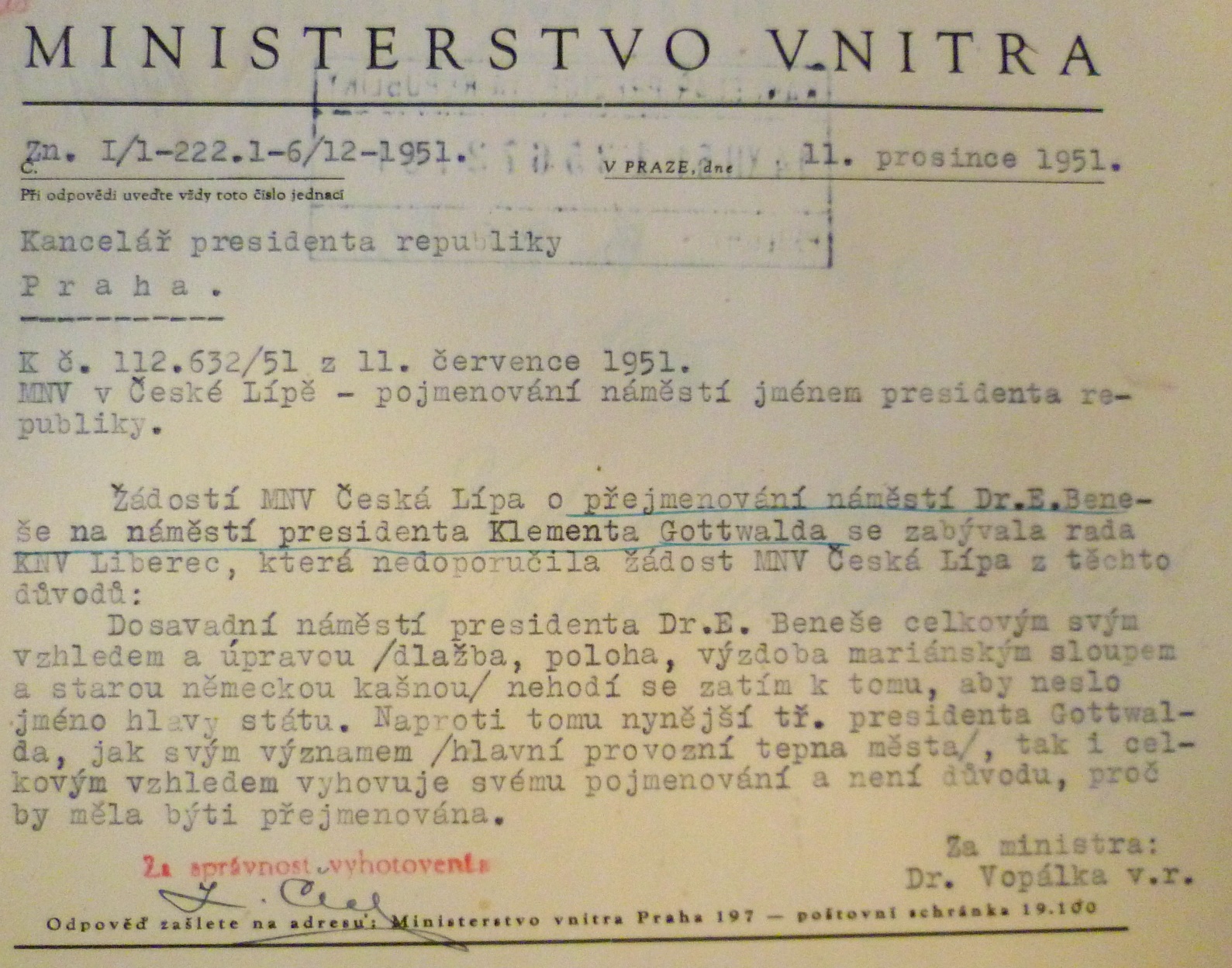 Zamítavé stanovisko Ministerstva vnitra, prosinec 1951
Děkuji za pozornost